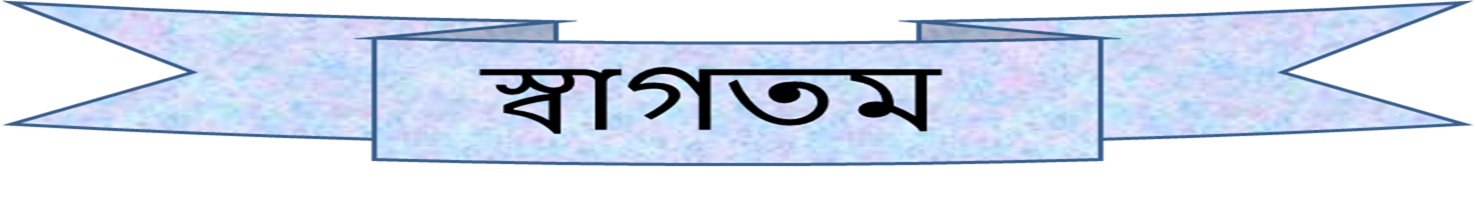 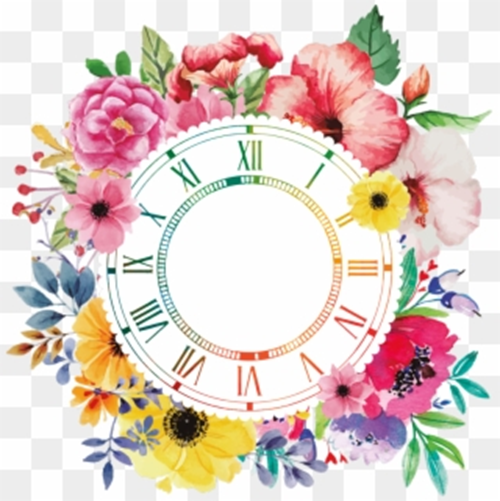 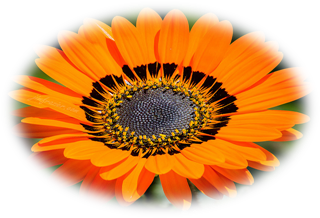 [Speaker Notes: মোঃ মুজতাহিদুল ইসলাম খাঁ, সহকারী অধ্যাপক, বলিহার ডিগ্রি কলেজ, নওগাঁ।]
শিক্ষক পরিচিতি


                                  মোঃ মুজতাহিদুল ইসলাম খাঁ 
                                       সহকারী অধ্যাপক
                                                    গণিত বিভাগ
                                    বলিহার ডিগ্রী কলেজ
                                                 বলিহার,নওগাঁ 
                                     মোবাঃ ০১৭১৪৮৩৮৭২৫
                                   mustahidulmath@gmail.com
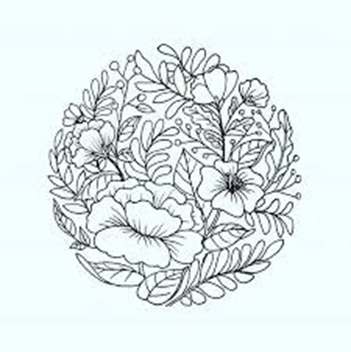 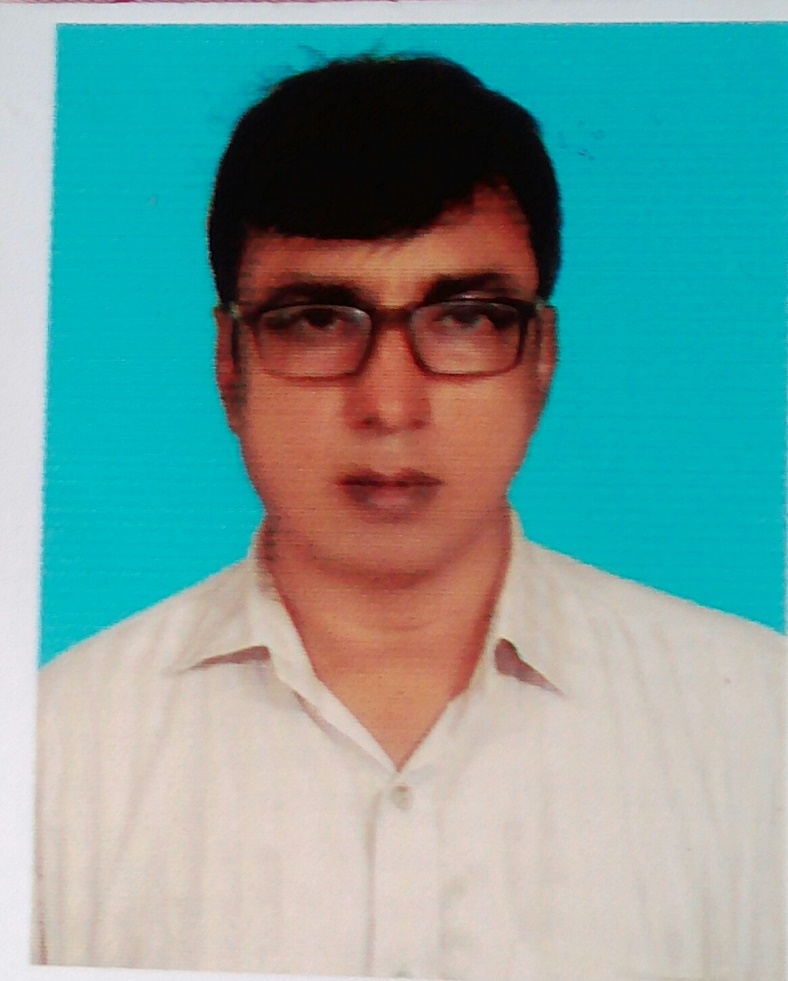 [Speaker Notes: মোঃ মুজতাহিদুল ইসলাম খাঁ, সহকারী অধ্যাপক, বলিহার ডিগ্রি কলেজ, নওগাঁ।]
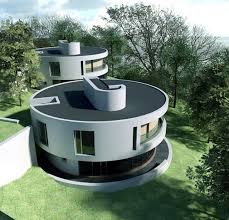 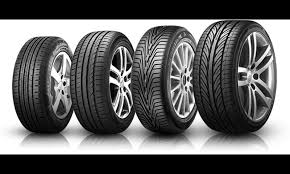 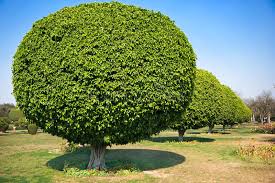 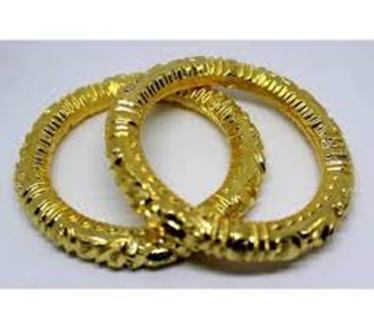 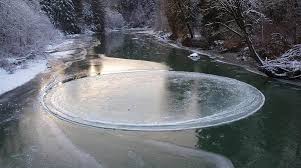 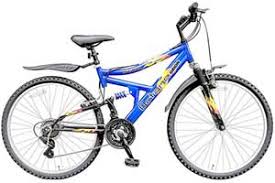 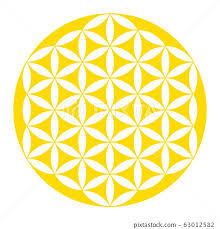 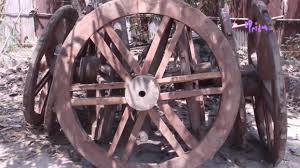 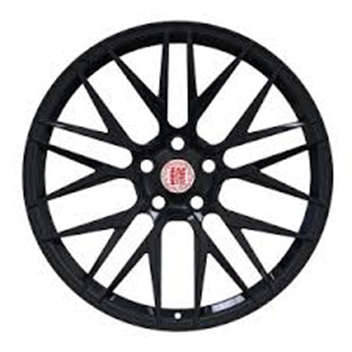 [Speaker Notes: মোঃ মুজতাহিদুল ইসলাম খাঁ, সহকারী অধ্যাপক, বলিহার ডিগ্রি কলেজ, নওগাঁ।]
পাঠ পরিচিতি
       বিষয়ঃ উচ্চতর গণিত
        শ্রেণিঃ একাদশ 
        অধ্যায়ঃ চতুর্থ 
                      বৃত্ত 
      তারিখঃ ২৬/০৬/২০২০  
                    সময়ঃ ৪৫ মিঃ
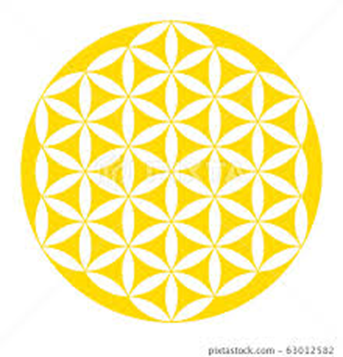 [Speaker Notes: মোঃ মুজতাহিদুল ইসলাম খাঁ, সহকারী অধ্যাপক, বলিহার ডিগ্রি কলেজ, নওগাঁ।]
বিখ্যাত গ্রিক দার্শনিক প্লেটো প্রথম বৃত্তকে সংজ্ঞায়িত
 করেছিলেন এবং সঠিকভাবে বৃত্তকে চিত্রের মাধ্যমে
 প্রকাশ করতে সক্ষম হয়েছিলেন।  
শিখন ফলঃ
(i)মূলবিন্দুতে কেন্দ্রবিশিষ্ট  বৃত্তের সমীকরণ নির্ণয়
  করতে পারবে।  
(ii) বৃত্তের সাধারণ সমীকরণ নির্ণয় করতে পারবে। 
(iii)X অক্ষ,Y-অক্ষ বা উভয় অক্ষকে স্পর্শ করে এমন 
   বৃত্তের সমীকরণ নির্ণয় করত পারবে।
[Speaker Notes: মোঃ মুজতাহিদুল ইসলাম খাঁ, সহকারী অধ্যাপক, বলিহার ডিগ্রি কলেজ, নওগাঁ।]
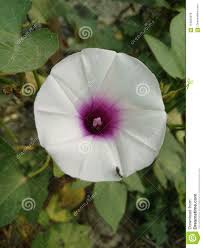 নিচের ভিডিও মনোযোগসহকারে দেখি......
[Speaker Notes: মোঃ মুজতাহিদুল ইসলাম খাঁ, সহকারী অধ্যাপক, বলিহার ডিগ্রি কলেজ, নওগাঁ।]
Y
P(x,y)
a
O
M
X
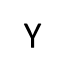 O
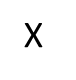 [Speaker Notes: মোঃ মুজতাহিদুল ইসলাম খাঁ, সহকারী অধ্যাপক, বলিহার ডিগ্রি কলেজ, নওগাঁ।]
Y
O
X
[Speaker Notes: মোঃ মুজতাহিদুল ইসলাম খাঁ, সহকারী অধ্যাপক, বলিহার ডিগ্রি কলেজ, নওগাঁ।]
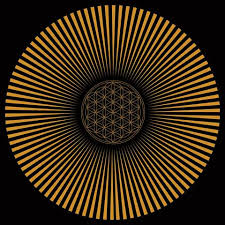 [Speaker Notes: মোঃ মুজতাহিদুল ইসলাম খাঁ, সহকারী অধ্যাপক, বলিহার ডিগ্রি কলেজ, নওগাঁ।]
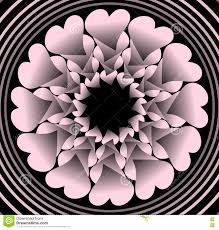 [Speaker Notes: মোঃ মুজতাহিদুল ইসলাম খাঁ, সহকারী অধ্যাপক, বলিহার ডিগ্রি কলেজ, নওগাঁ।]
2x-y=3 রেখার উপর কেন্দ্রবিশিষ্ট একটি বৃত্ত (3,-2)ও (-2,0) বিন্দুগামী।বৃত্তটির সমীকরণ নির্ণয় কর।
[Speaker Notes: মোঃ মুজতাহিদুল ইসলাম খাঁ, সহকারী অধ্যাপক, বলিহার ডিগ্রি কলেজ, নওগাঁ।]
একক কাজ
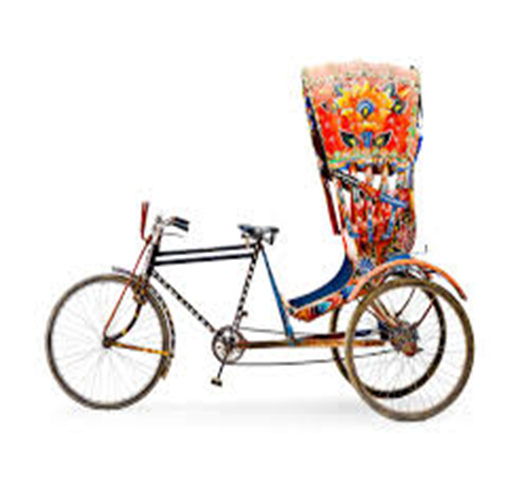 [Speaker Notes: মোঃ মুজতাহিদুল ইসলাম খাঁ, সহকারী অধ্যাপক, বলিহার ডিগ্রি কলেজ, নওগাঁ।]
[Speaker Notes: মোঃ মুজতাহিদুল ইসলাম খাঁ, সহকারী অধ্যাপক, বলিহার ডিগ্রি কলেজ, নওগাঁ।]
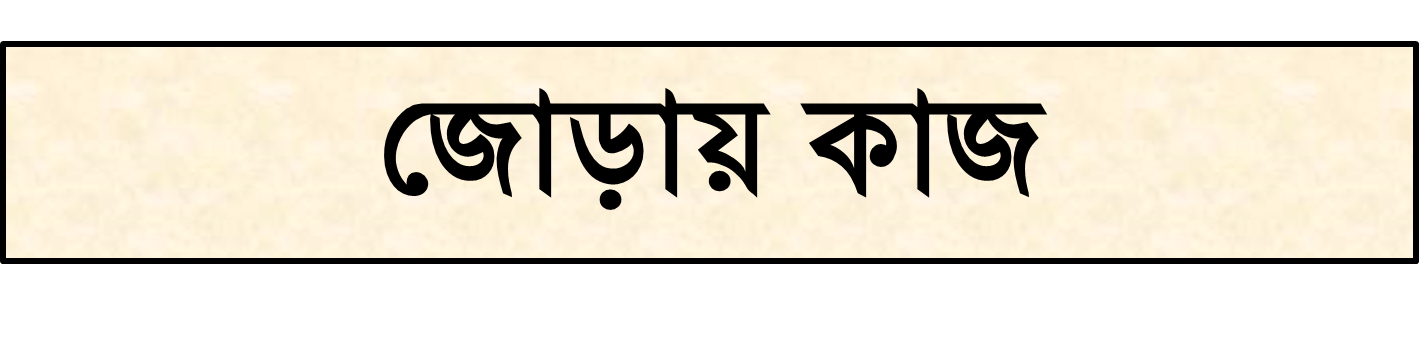 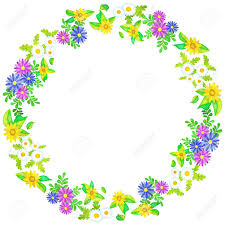 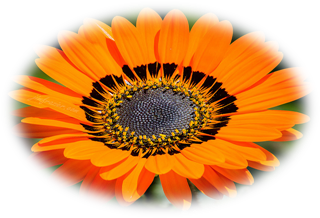 এরূপ বৃত্তের সমীকরণ নির্ণয় কর যা মূলবিন্দু থেকে – 4একক দূরত্বে y –অক্ষকে
স্পর্শ করে এবং 6 –থেকে একক দীর্ঘ একটি জ্যা খণ্ডন করে।
[Speaker Notes: মোঃ মুজতাহিদুল  ইসলাম খাঁ, সহকারী অধ্যাপক, বলিহার ডিগ্রী কলেজ,নওগাঁ।]
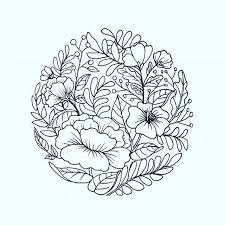 [Speaker Notes: মোঃ মুজতাহিদুল ইসলাম খাঁ, সহকারী অধ্যাপক, বলিহার ডিগ্রি কলেজ, নওগাঁ।]
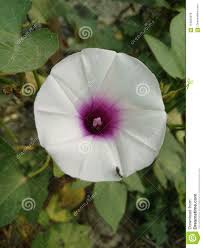 [Speaker Notes: মোঃ মুজতাহিদুল ইসলাম খাঁ, সহকারী অধ্যাপক, বলিহার ডিগ্রি কলেজ, নওগাঁ।]
দলীয় কাজ
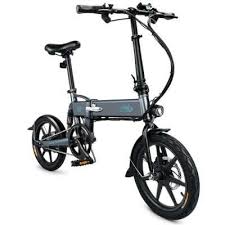 [Speaker Notes: মোঃ মুজতাহিদুল ইসলাম খাঁ, সহকারী অধ্যাপক, বলিহার ডিগ্রি কলেজ, নওগাঁ।]
[Speaker Notes: মোঃ মুজতাহিদুল ইসলাম খাঁ, সহকারী অধ্যাপক, বলিহার ডিগ্রি কলেজ, নওগাঁ।]
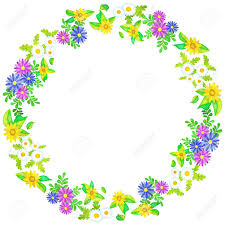 [Speaker Notes: মোঃ মুজতাহিদুল ইসলাম খাঁ, সহকারী অধ্যাপক, বলিহার ডিগ্রি কলেজ, নওগাঁ।]
বাড়ীর কাজ
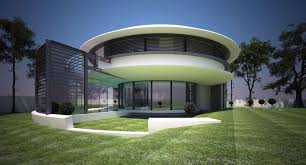 [Speaker Notes: মোঃ মুজতাহিদুল ইসলাম খাঁ, সহকারী অধ্যাপক, বলিহার ডিগ্রি কলেজ, নওগাঁ।]
ধন্যবাদ
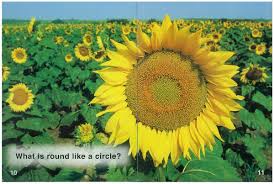 [Speaker Notes: মোঃ মুজতাহিদুল ইসলাম খাঁ, সহকারী অধ্যাপক, বলিহার ডিগ্রি কলেজ, নওগাঁ।]